Проект для детей дошкольного возраста.« Хлеб - всему голова».
Выполнила: Чирикова М.В.
Воспитатель МБДОУ д/cад « КОЛОКОЛЬЧИК»
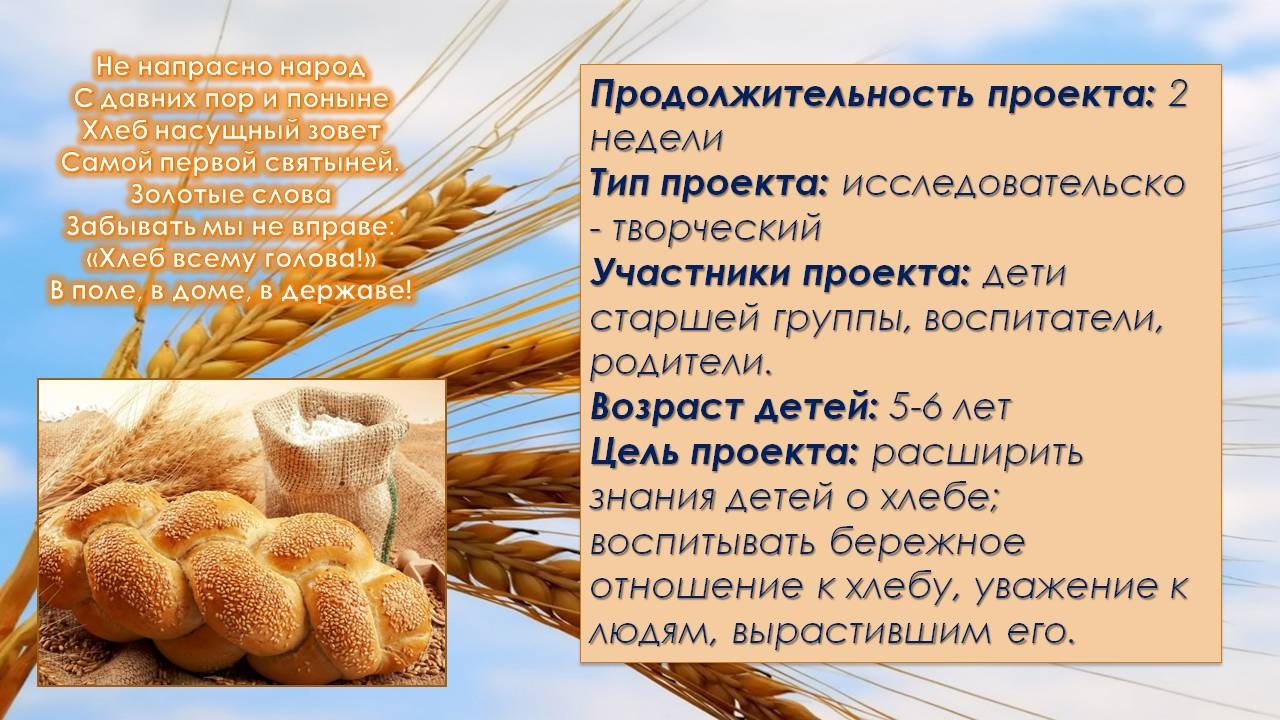 Тип проекта
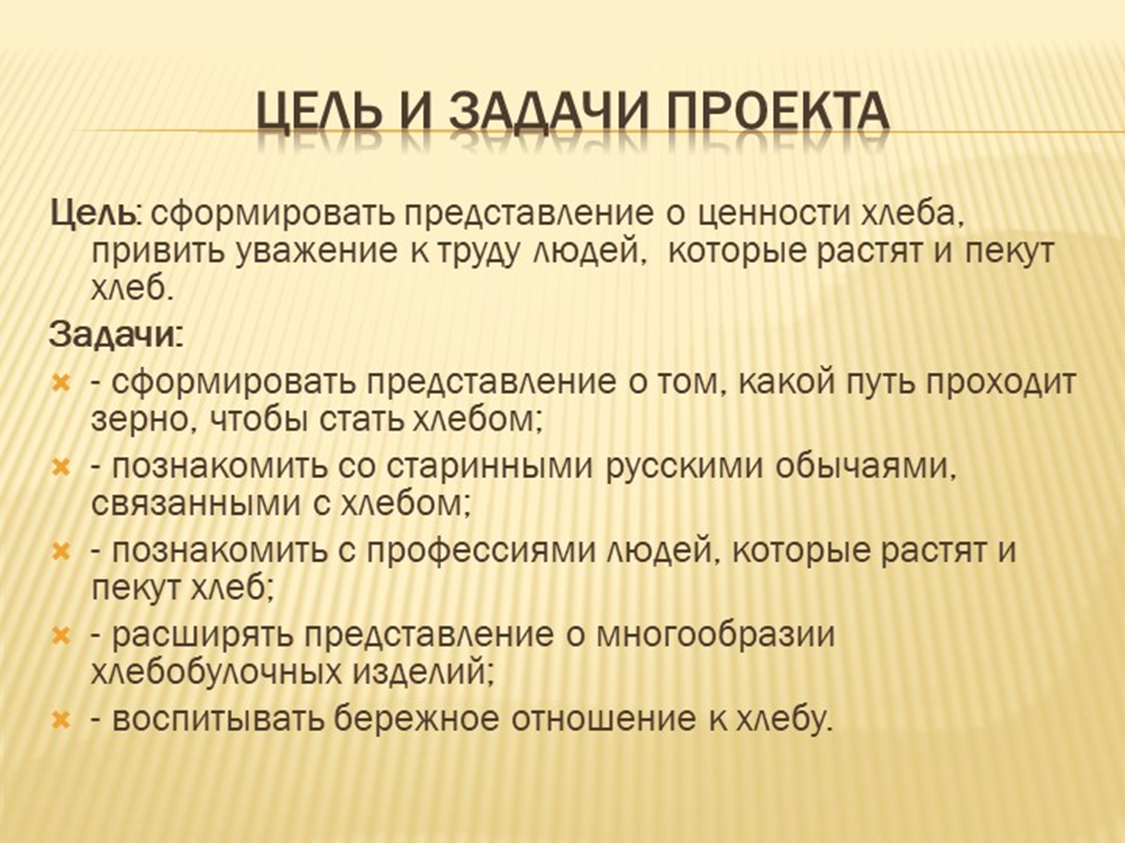 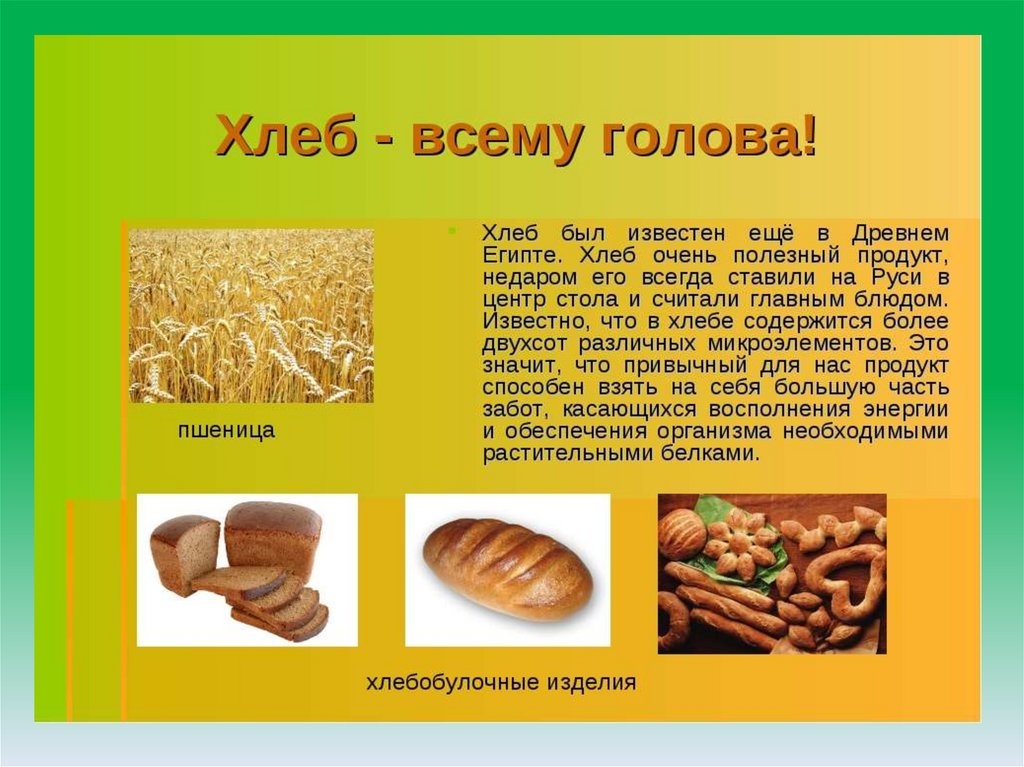 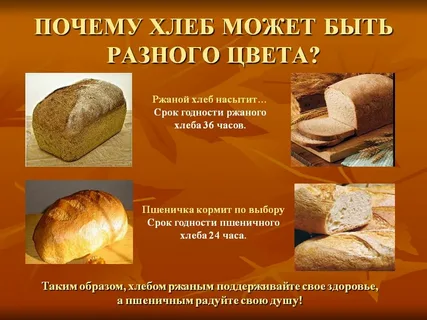 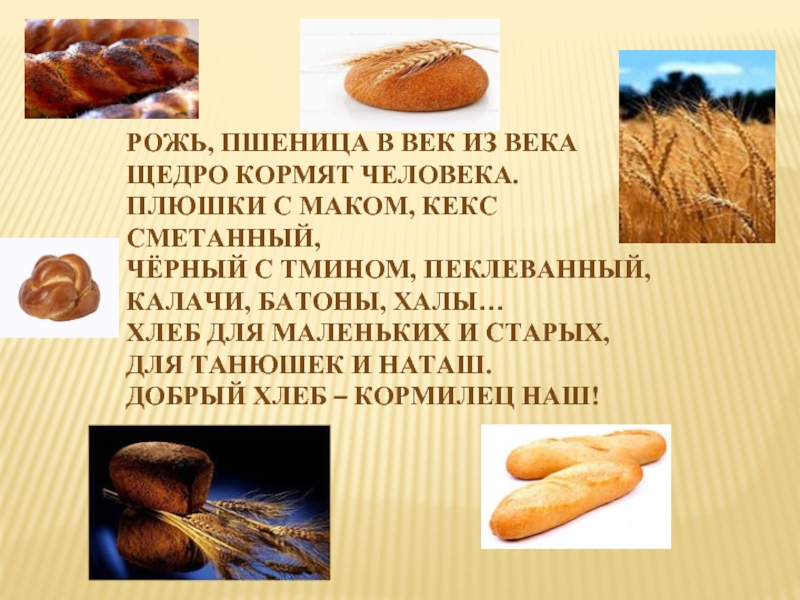 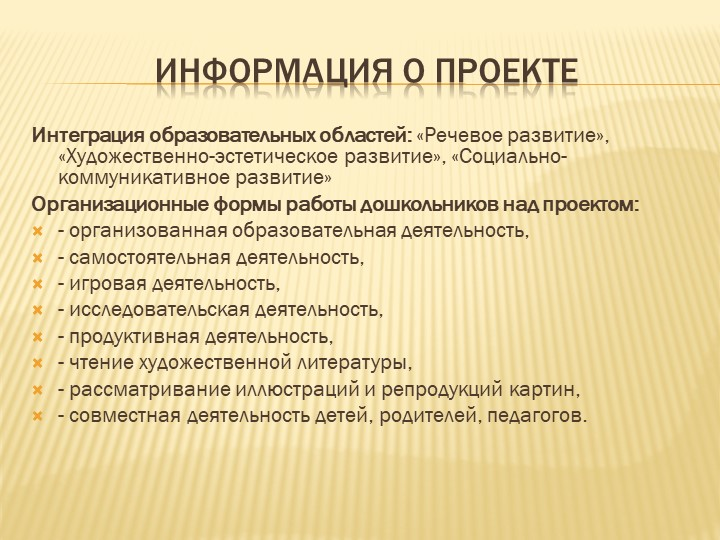 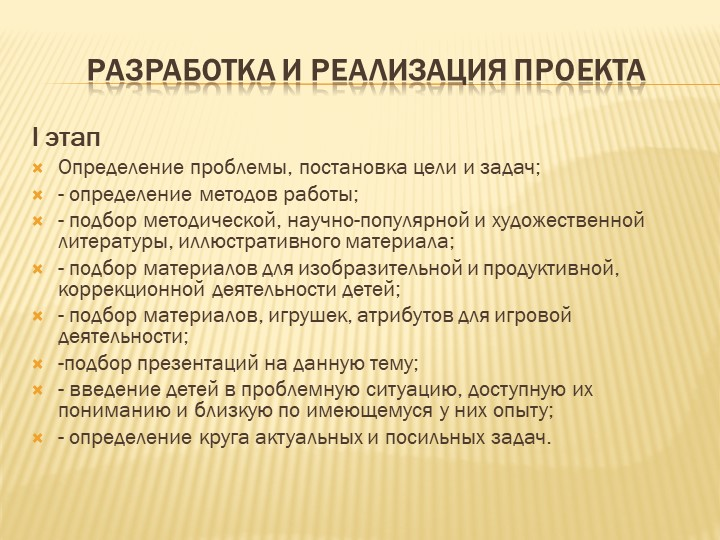 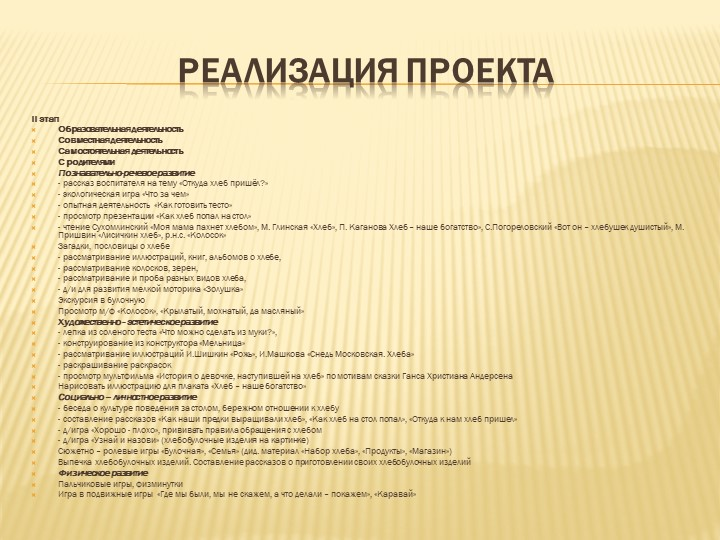 Рассказ воспитателя « Откуда хлеб пришел»
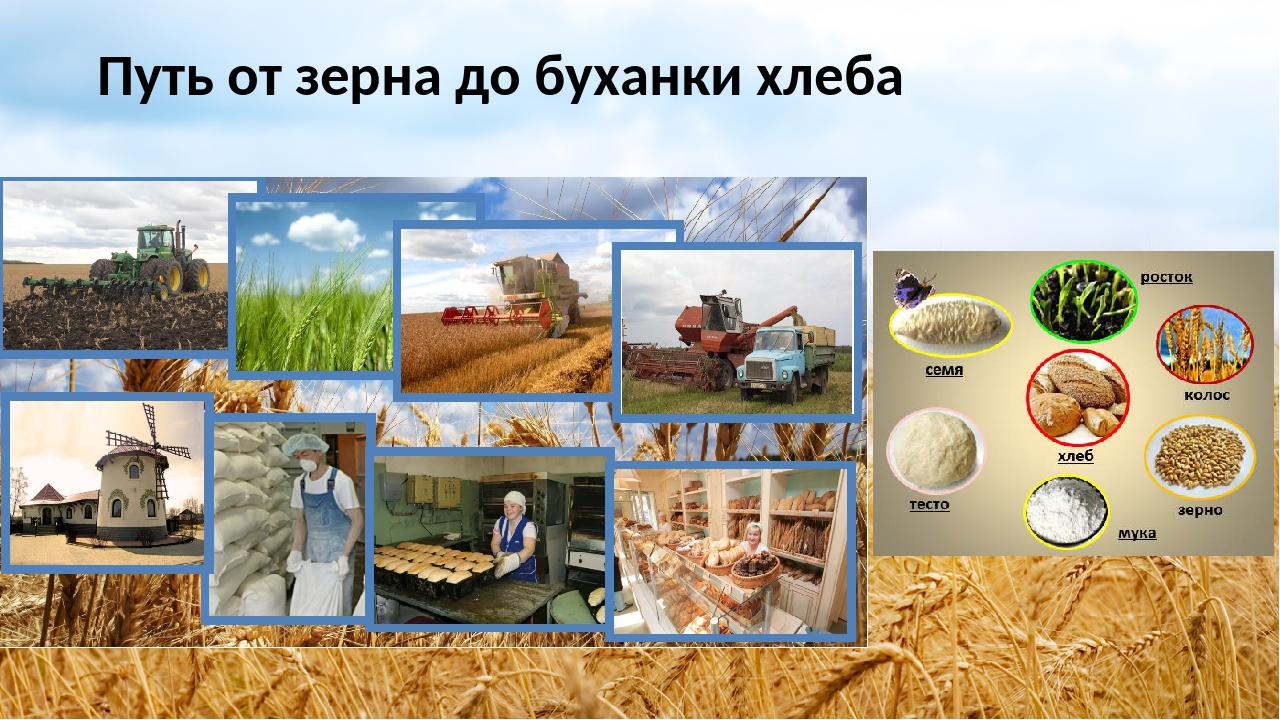 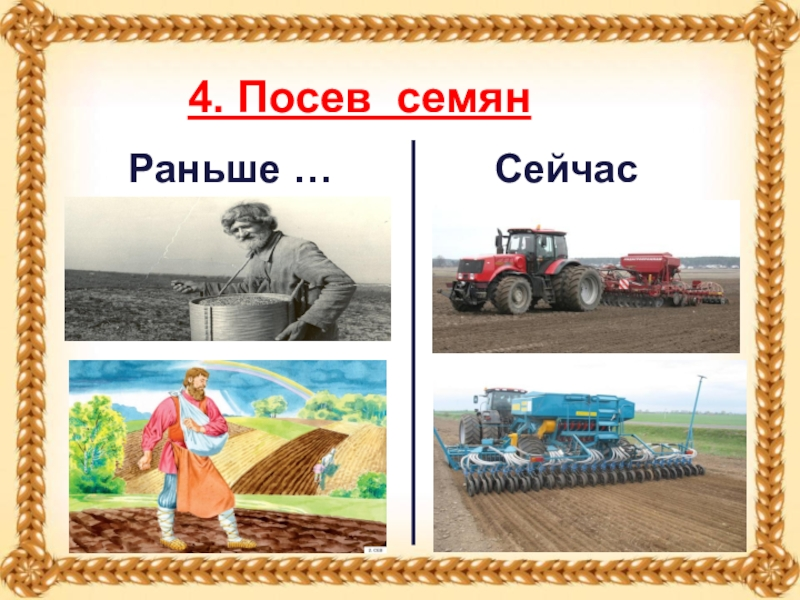 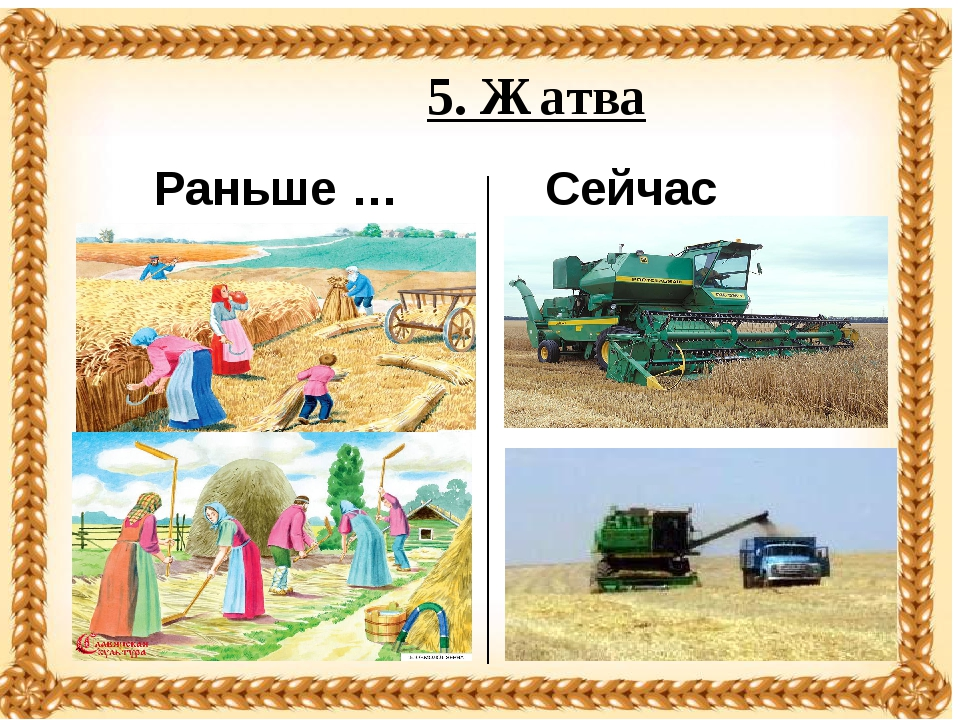 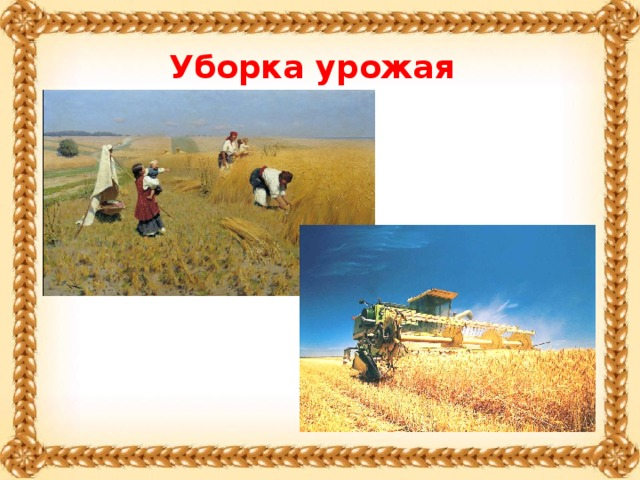 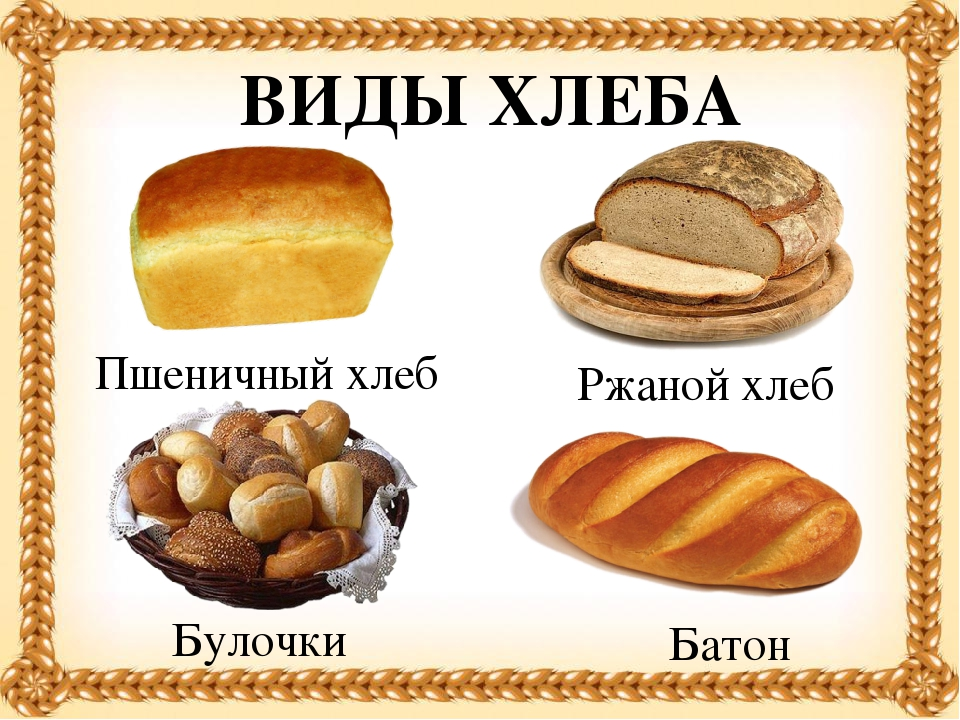 Рассматривание картин и иллюстраций о хлебе.
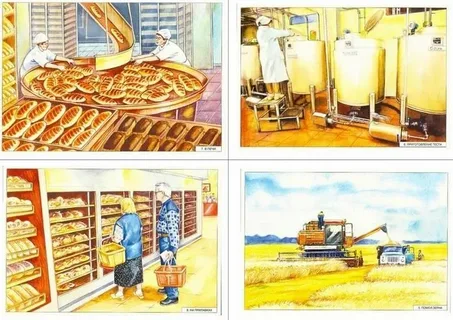 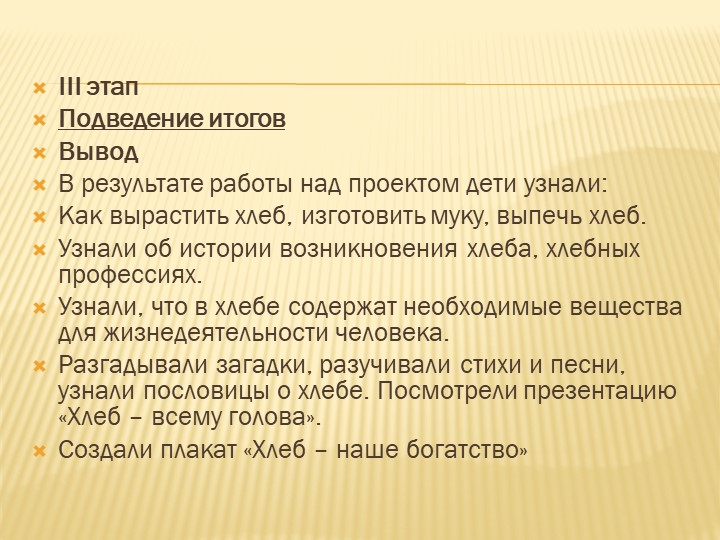 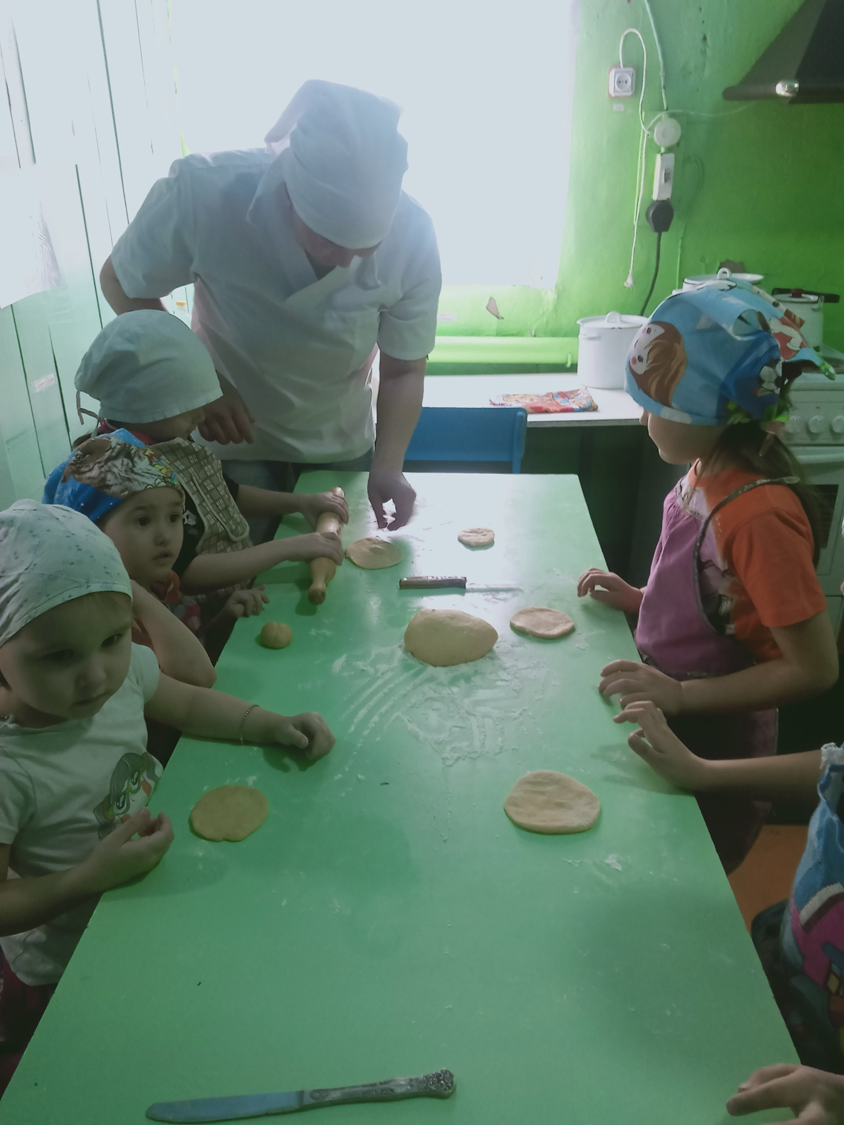 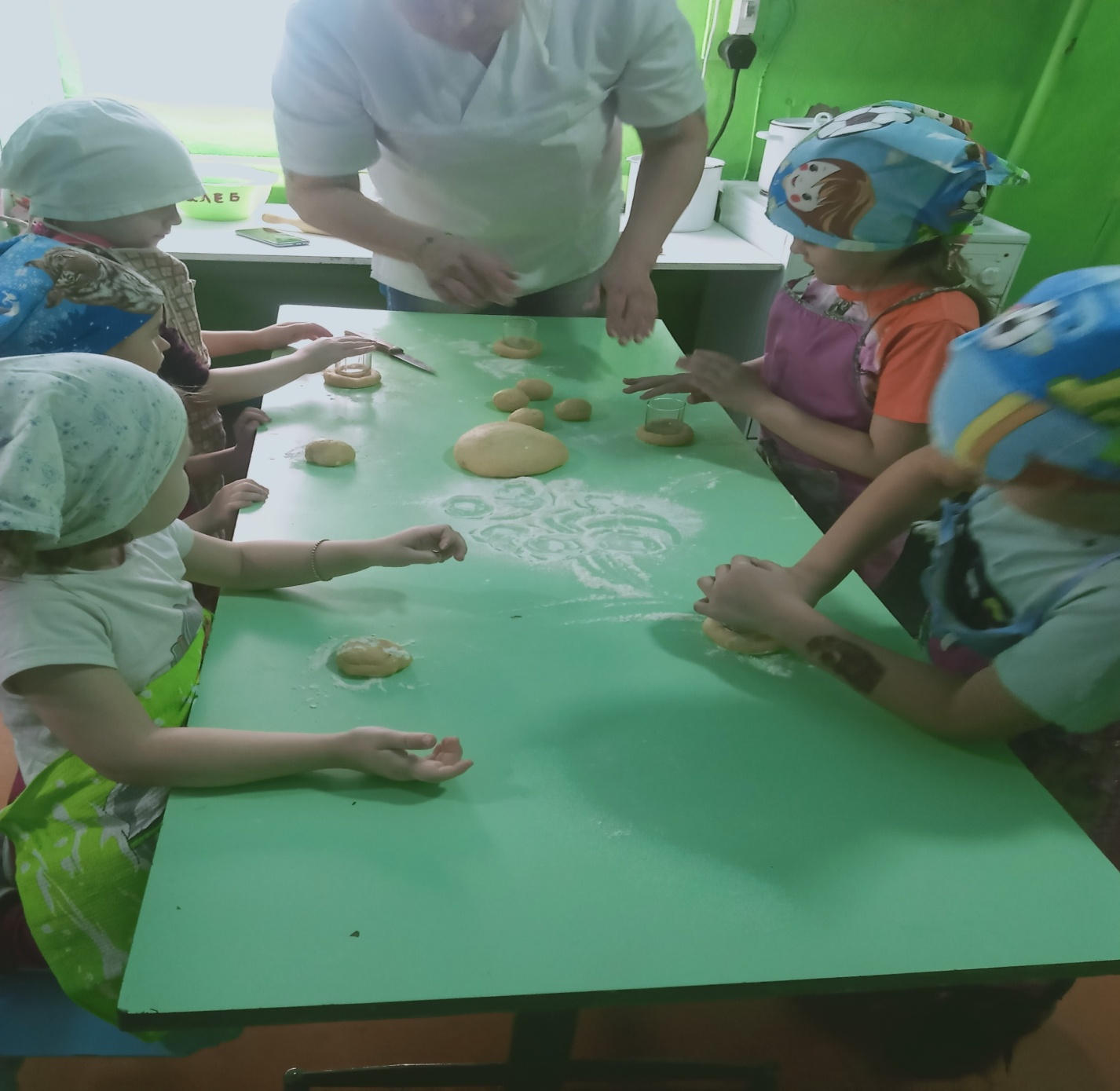 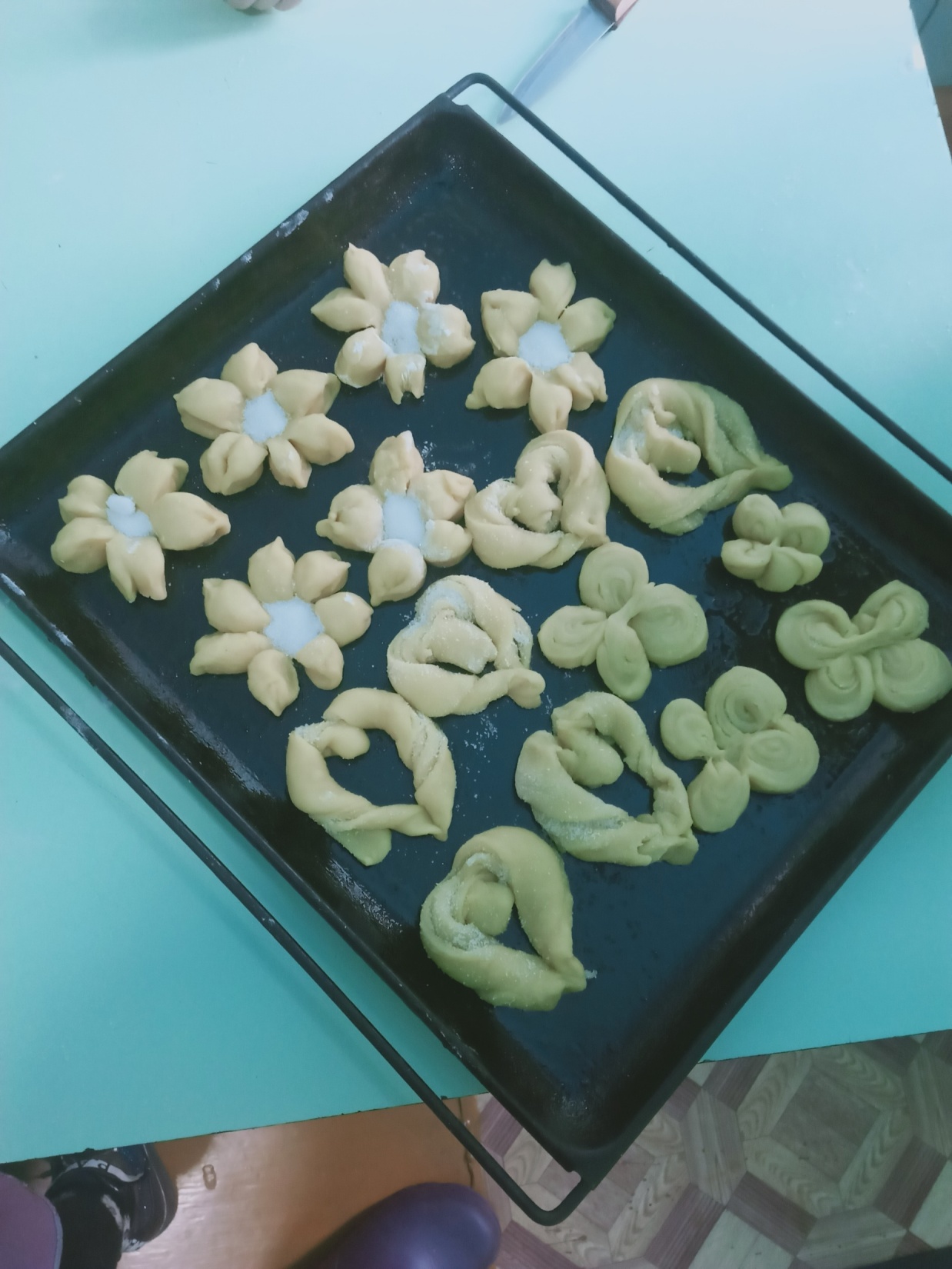 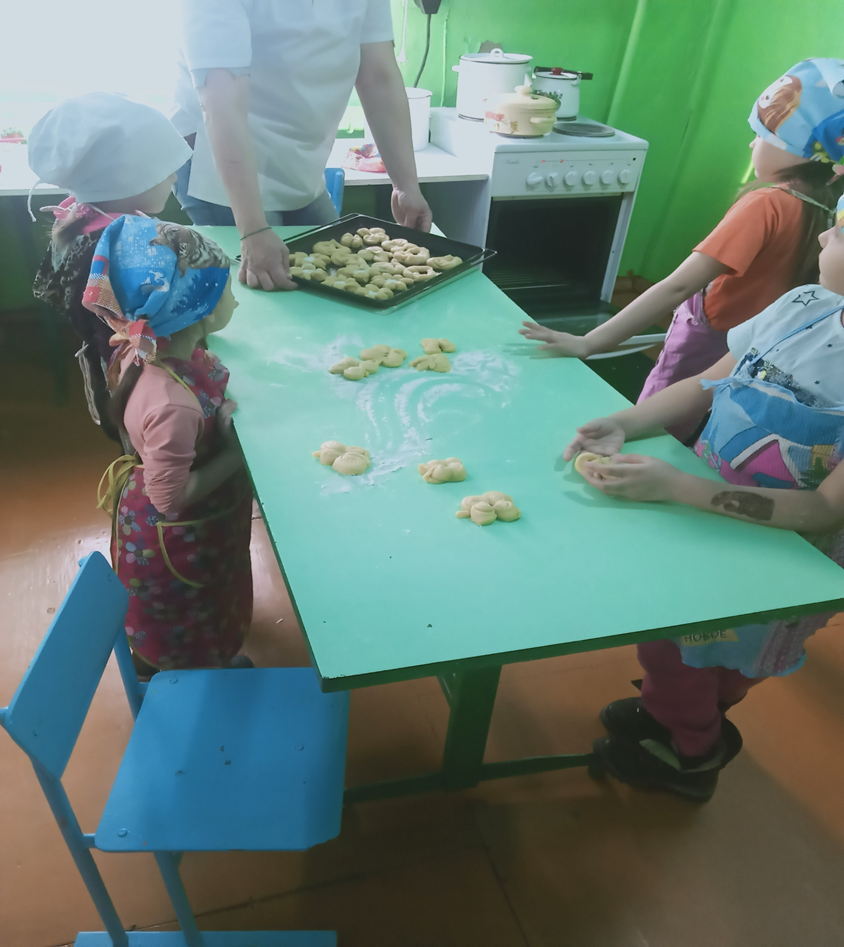 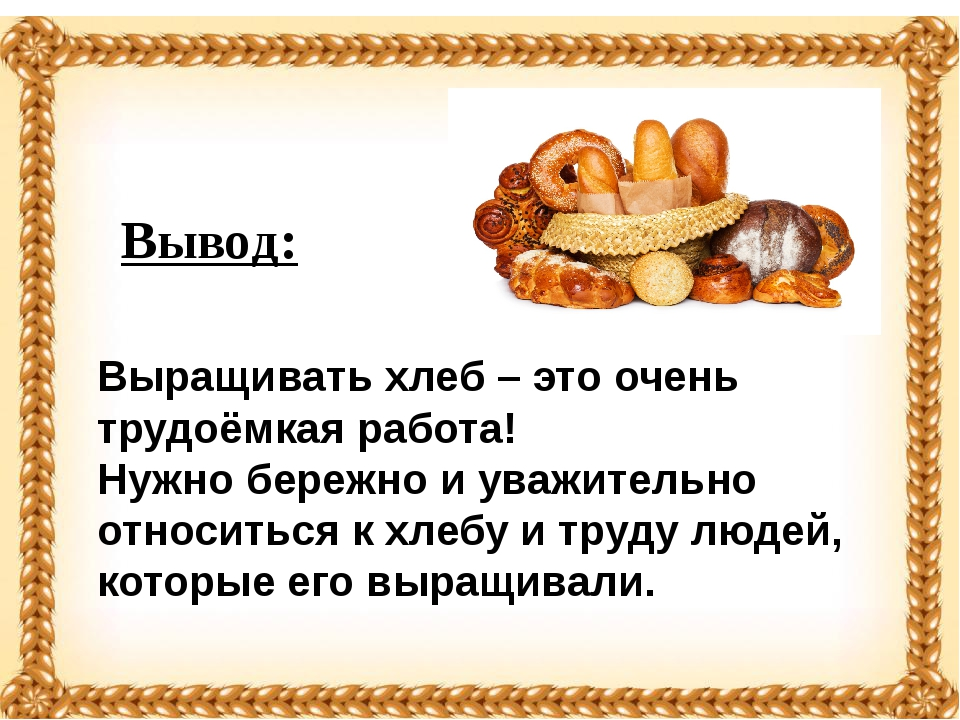 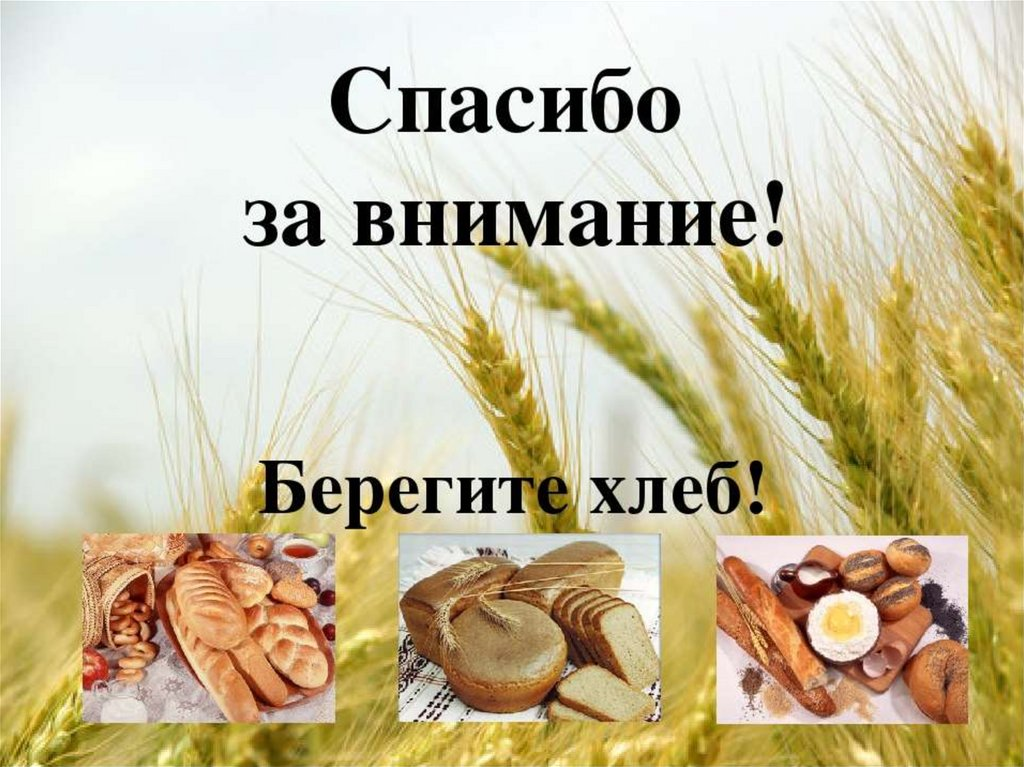